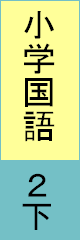 メモをもとに
 文章を書こう
10～11ページ
家
いえ
の中
ものの
かたち
形
体
からだ
を
きたえる
Copyright (C) 2016 / 柏市教育委員会　 All Rights Reserved.